Programma van vrijdag 22-9
1-3-2021
Onderwerp van de presentatie
1
Vrijdag 22-9-2023
Aangepaste werkwijze
Vandaag mag je keuzes maken in overleg met je groep;

- bij de uitleg over de opdracht is iedereen aanwezig.

- daarna maken jullie een taakverdeling: 
	1. werken aan opzet communicatieplan
	2. deelnemen aan blok 1 Communicatieplan maken 
	3. deelnemer aan blok 2 PR en werving 
	4. deelnemen aan blok 3 Concepting en branding


- want de blokken over die theorie geven weer input op het communicatieplan.

- vanaf ongeveer 10.00 uur zijn de blokken met uitleg zeker klaar en kan iedereen meewerken aan het afmaken van opdracht 1, 2 en 3.  
	- bij opdracht 1 kun je nog verdieping aanbrengen 
	- opdracht 2 kan verder afgemaakt worden
	- en is opdracht 3 over het plan van aanpak klaar om in te leveren?
LET OP: de theorie die hierbij hoort komt ook terug in de kennistoets
De helpsdesk is open voor jullie vragen!
Hou er rekening mee dat je misschien nog een groepsgesprek hebt!
3
21-9-2023
Wat verwachten we:
We verwachten drie uitgewerkte opdrachten; opdracht 1,2 en 3 uit het beoordelingsformulier van het verslag.

De opdrachten zijn samengevoegd tot 1 document.

Er is minimaal 11 voorkant met de naam van de groep en de namen van de groepsleden.

De teksten zijn zonder type- en spelfouten. Er zijn duidelijke hoofdstukken en kopjes. 

Er hoeft geen inhoudsopgave of APA bronvermelding bij. Heb je bronnen gebruikt, zet die er wel bij.

De opdrachten zijn teksten met logische zinnen, een korte inleiding over de opdracht en een ‘verhaal’.
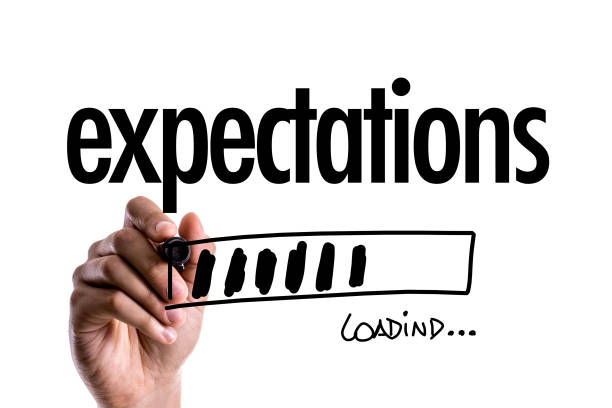 4
21-9-2023
Aan de slag! Ga in je groepje zitten en overleg over de taakverdeling vandaag. Gebruik het schema hiervoor! We beginnen hier over 10 minuten met de eerste uitleg.
5
21-9-2023